Exams Autumn Release
Paul Walton
Autumn 2021
England and Wales Regions
XML Results File Importing
XML Results File G
Main business driver is DfE and Ofqual (via JCQ) wanting to provide schools with more data about exams, beyond overall result
Originally was just to be “additional” results – Scaled/Weighted Marks, Endorsements Etc. However….
… the final solution is an XML structure which can be used to import all results – Referred to as Results File G (XML Results file)
The XML file includes both existing EDI Results File R results and new additional results
Option to bring in all results this way was dismissed due to very high risk of moving all functionality for Exams results imports to a new methodology in one go for main summer results
Main risks being impacts on all Summer Exams Results Processing and related functionality for a very large number of secondary schools… Eeek!
Opted instead to bring in all other additional results and get functionality working on low risk results data and once this has been proven look at possibility of bring all results in this way in the future
Commercial in confidence
XML Results File G
Will only be used by four boards initially;
AQA
WJEC
Pearson
OCR
CCEA is not implementing XML result
Will only be used by England and Wales
Though new category has been set up for NI as well for possible future use
Commercial in confidence
XML Results File G
Uses the A2C XML Schema so will be compatible for both SIMS7 and NextGen (EDI and A2C results)
XML Results files will be sent via the Migration App as normal along with EDI R results files (Migration App to be updated to avoid error messages and use new protocols etc)
There is no requirement to import this XML results file. It is optional. Therefore…
… for now EDI Results File R should still be imported as the single source of overall exams results!
Commercial in confidence
XML Results File G
XML files will be named a2c.CCCCC.AB.EDIResults.GUID.xml
where CCCCC is a 5 digit alpha-numeric centre number (for EDI results always a numeric NCN) and AB is the 2 digit AO identifier (same as the EDI AB identifier) and GUID is the same GUID used in the Message ID
The year and series are not included in the filename.
For example, a results file for centre 12345 from AO 41 with a MessageID of 35b85693-cb69-4d2b-9fc4-aa2e9e9acd5c would have a filename a2c.12345.41.EDIResults.35b85693-cb69-4d2b-9fc4-aa2e9e9acd5c.xml
The same GUID should be used as the MessageID in the MsgHeader. 
Customers with multiple centre numbers will have a separate results file for each NCN.
AOs with multiple AO IDs must not combine different AO IDs in a single file. The schema supports only one AO ID per file. The filename for an R file and for xml results both contain the AB identifier so by definition can contain results for only one board.
Commercial in confidence
XML Results File G – Import Menu
Tools | Examinations | Import Component Results
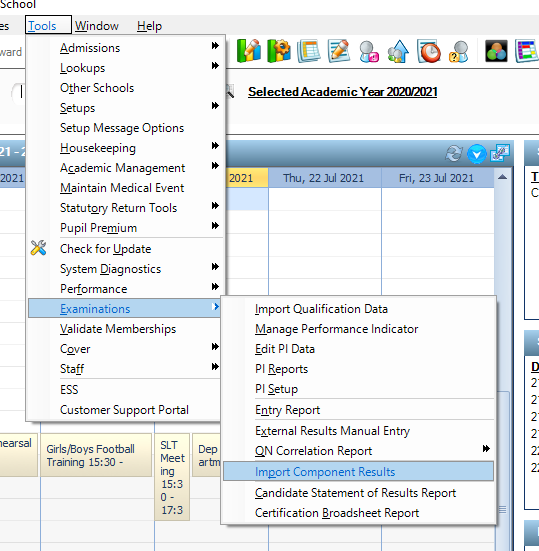 Commercial in confidence
XML Results File G – Import Menu
Tools | Examinations | Import Component Results
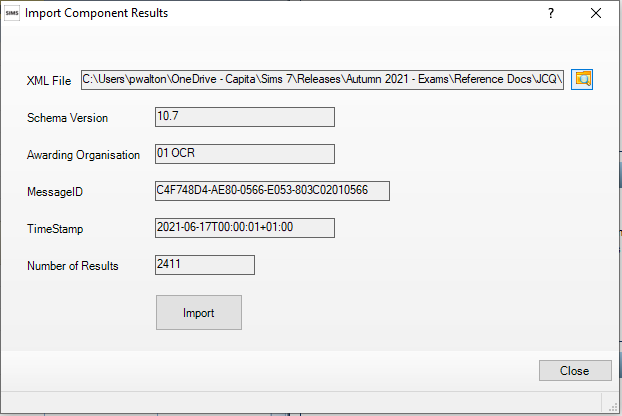 Commercial in confidence
XML Results File G – Initial Validation
When a file is selected, the following validations are applied before the “Import” button becomes active;

It is a recognised xml file?
Do I have the expected schema version available in the Pulsar folder?
Is the correct file for the school?  This is undertaken by checking that the results ID is appropriate to the school's exam centre number?
Was initiated by a known Awarding Organisation (AO)?  This is determined by checking the value of the Initiator_Party_Id node against the routing codes for the list of active Exam Boards in SIMS
Does the file contain at least one result?
Has this file been imported before?
Commercial in confidence
XML Results File G – Initial Validation
Error message when validation schema file is not present:








Currently we support versions 10.7, 10.8 and 10.9
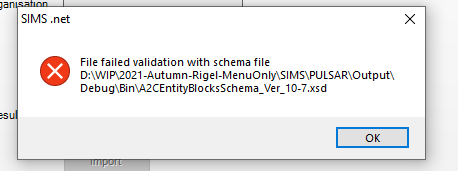 Commercial in confidence
XML Results File G – Initial Validation
Other validation messages:
Commercial in confidence
XML Results File G – Initial Validation
Other validation messages:
Commercial in confidence
XML Results File G – Initial Validation
If a file has already been imported the user will get a warning message
Imported means that based on a record in the sims tables which is generated when a single result is stored, this is considered a successful import
Re import allows for files to be reimported in case of issues although this should not be necessary as all results file will be updated by new files where there are issues or remarks etc.
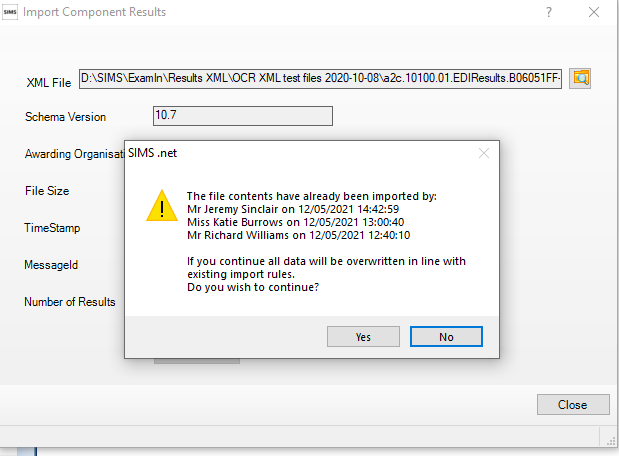 Commercial in confidence
XML Results File G – Initial Validation
Important Note: 
Where ever possible import results files in order
The system will handle results files out of order but there are circumstances where not doing so could cause issues to be aware of:

For example; Issued Result 1 – Pending Result 2 – Issued Result 3

Issued result 1 stored, pending result 2 will delete original result 1 and then issued result 3 will store updated result all with correct dates
However once pending result removes existing result the system does not know any result exists so any new result will be stored regardless of date
Commercial in confidence
XML Results – Student Identification
The Student is identified by comparing the UCI Number in the results file (using the Party Relationship Role) with those in the SIMS database
No match found – No import of result
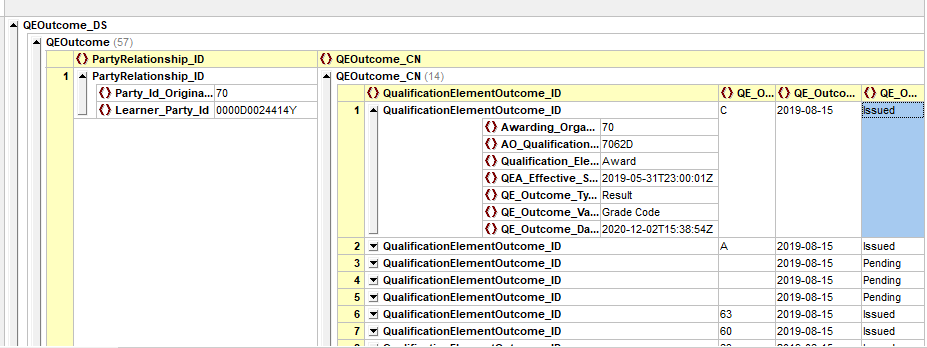 Commercial in confidence
15
XML Results Import Log
If an XML Results File is reimported then the system will use the standard importing rules to determine if a result should be over written
If the result is newer than the same instance of that result in SIMS then it will be imported and the old value overwritten
If the result is the same date:time or older then it will be ignored
Therefore unless file is manually changed no results should be reimported… Hence updated files will be provided in cases of change being required

Note: If a result has been issued for a Scaled / Weighted Mark and then set back to pending we will delete the existing result and then add the new result if and when this is imported
Important Note: Message is subject to ordering of validation!!!
Commercial in confidence
16
Types of Results Imported
Commercial in confidence
17
Types of Results Imported - Detailed
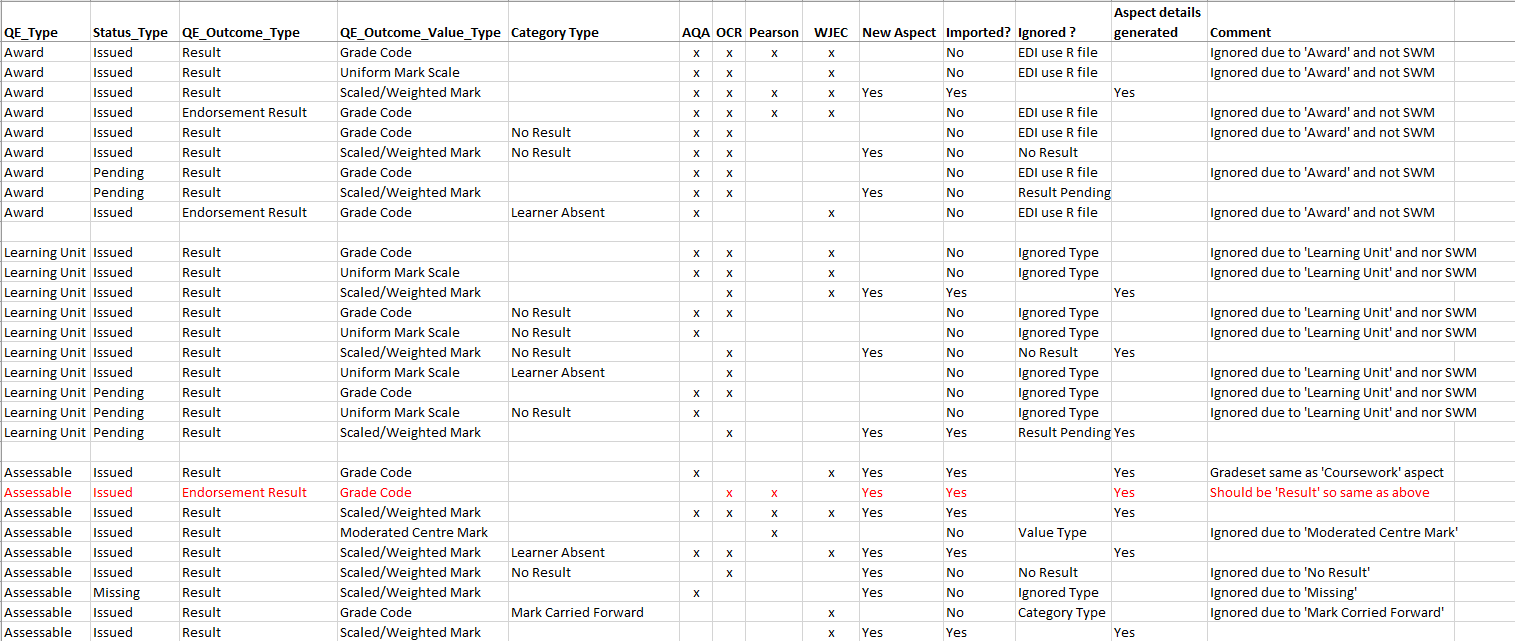 Commercial in confidence
18
XML Results Import Log
Top section shows totals and does not change regardless of tick boxes checked
Tick boxes are off by default so report shows only issues arising or failures
Tick boxes affect report content only (if no results of that type box is disabled)
See next slides for more information about the affect of check boxes on report
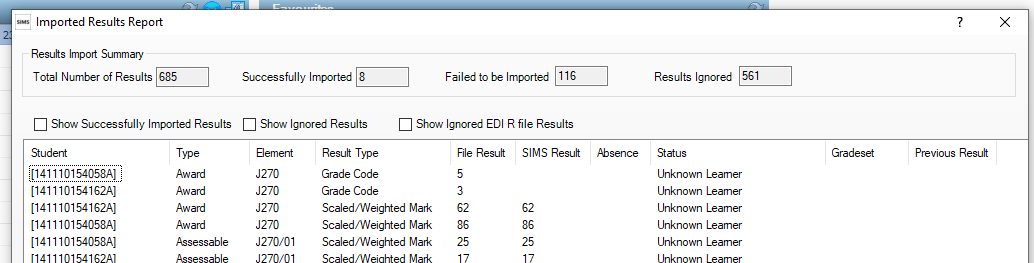 Commercial in confidence
19
XML Result Status Messages
Commercial in confidence
20
XML Result Status Messages
Commercial in confidence
21
XML Result Status Messages - additional
Commercial in confidence
22
XML Result Status Messages - Unlikely
Commercial in confidence
23
XML Result Status Messages - Examples
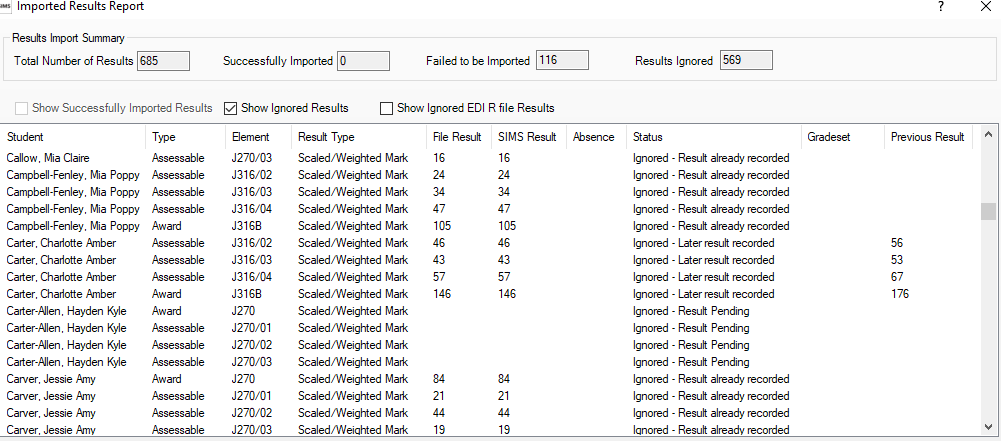 Commercial in confidence
24
XML Check Box Hover Help Messages
Show Successfully Imported Results
Will include in the report all those results we have successfully managed to import
Hover help provides summary of this to the user
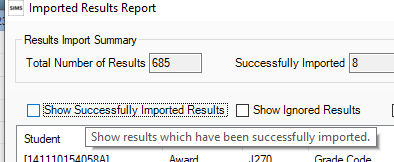 Commercial in confidence
25
XML Check Box Hover Help Messages
Show Ignored Results
Will include in the report all those results that have been ignored for any reason other than they will have been included in the normal EDI R results file;  See next slide for examples
Hover help provides summary of this to the user
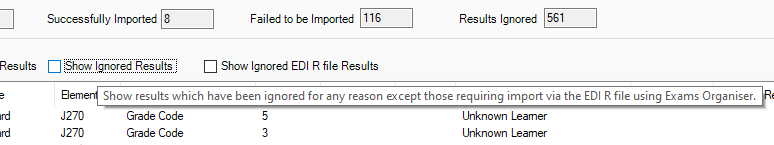 Commercial in confidence
26
XML Check Box Hover Help Messages
Show Ignored EDI R File Results
Will include in the report all those results that have been ignored as they will have been included in the normal EDI R results file; For example
Overall Award Grade
Overall Unit Grade Etc.
User will need to import the EDI R Results file through Exams Organiser as normal to get these results – we will look to develop this new import for all results in the future
Hover help provides summary of this to the user
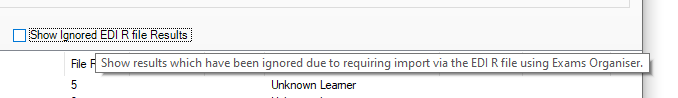 Commercial in confidence
27
England and Wales Regions
XML Results Assessment Resources
XML Results – Aspects (Scaled/Weighted Mark)
The naming of aspect details follows the same basic rules used by EO when basedata is imported; See example below for a SWM Award Aspect…
 
Aspect Name:  AO + ‘ ‘ + Entry Code + ‘ Scaled/WtdMark A’
Aspect External ID:  AO Routing Code + Entry Code + ‘Scaled/WtdMarkA’
Aspect Column Name: AO Routing Code + ‘ ‘ + Entry Code + ‘ SWM’
Aspect Description: 'Scaled/Weighted Mark for ' + AO + ‘ ‘ + Entry Code + ‘Award’

Note: For Scaled Weighted Marks aspects no Min / Max values will be applied at this time although may be introduced in future

And for Component Result category see next slide…
Commercial in confidence
29
XML Results – Aspects (Scaled/Weighted Mark)
The naming of aspect details follows the same basic rules used by EO when basedata is imported; See example below for a SWM Assessable Aspect…
 
Aspect Name:  AO + ‘ ‘ + Entry Code + ‘ Scaled/WtdMark’
Aspect External ID:  AO Routing Code + Entry Code + ‘Scaled/WtdMark’
Aspect Column Name: AO Routing Code + ‘ ‘ + Entry Code + ‘ SWM’
Aspect Description: 'Scaled/Weighted Mark for ' + AO + ‘ ‘ + Entry Code

Note: For Scaled Weighted Marks aspects no Min / Max values will be applied at this time although may be introduced in future

And for Component Result category see next slide…
Commercial in confidence
30
XML Results – Aspects (Component Result)
The naming of aspect details follows the same basic rules used by EO when basedata is imported; See example below for a Component Result Aspect…
 
Aspect Name:  AO + ‘ ‘ + Entry Code + ‘ ComResG’ + “GradeSet”
Aspect External ID:  AO Routing Code + Entry Code + ‘ ComResG’ + “GradeSet”
Aspect Column Name: AO Routing Code + ‘ ‘ + Entry Code + ‘ComG’ + “GradeSet”
Aspect Description: 'Component Result Grade for ' + AO + ‘ ‘ + Entry Code + ‘Gradeset ‘ + GradeSet Name (E.G. JC 42 Result) 

Note: Grade Set will be determined by referencing the basedata
Commercial in confidence
31
XML Results – Result Sets
As with Exams Organiser each result brought in will be allocated to a season
This season will be used to provide the Result Set for the stored value against the Aspect
The season is derived from the date part of the value in node QEA_Effective_Start_Date_Time and compared to Seasons in Sims
In this example 31st May 2019
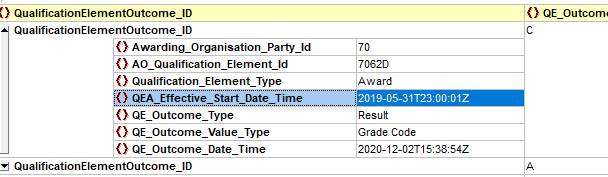 Commercial in confidence
32
XML Results – Series
QEA Effective Start Date Times use a nominal start date for a series with an offset in seconds relating to the series code. For the June 2020 series, the date is 1/6/2020; for the November 2020 series, the date would be 1/11/2020; for January 2021 it would be 1/1/2021. For the A series the offset is one second past midnight, 2 seconds for B, etc. So, for the 206G series, the QEA_Effective_Start_Date would be ‘2020-06-01T00:00:07+01:00’
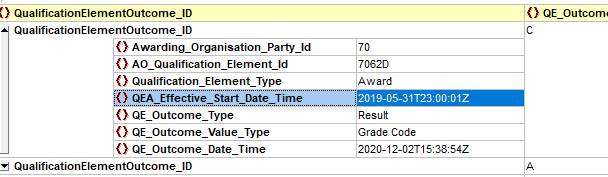 Commercial in confidence
33
XML Results - Categories
Two new categories have been created to allow storage of these new results to be distanced from the existing EDI R results
This is necessary to prevent these new results populating screens and functionality where we would not want them for example in EDIT PI screen or CKD/CRD processing
In future we will look to include results where we might want them such as Student Link | Examinations
Two new categories are available in En, Wa and NI but note NI will not be using XML results at present
2 new categories are called
Scaled/Weighted Mark – Awards and Assessables with Scaled Weighted Marks
Component Result – Assessables with Grades
Commercial in confidence
34
XML Results - Categories
Two new categories for Component Result and Scaled/Weighted Mark
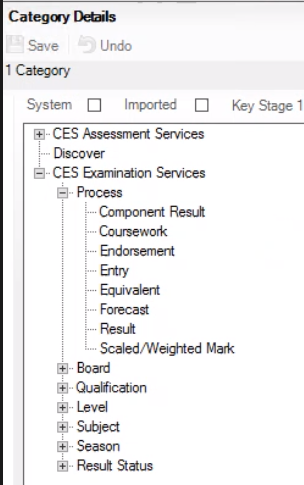 Commercial in confidence
35
XML Results - Embargo
XML Results will be subject to the same Embargo rules as EO results via EDI R file 
 Focus | Examinations | Tools | School Setup | Results Embargo

List of areas impacted, where aspects are viewed:
 	Individual Reports / Profiles
	Marksheets (EO - results not be available here)
	Export Marksheets
	ResultSet Analysis
	Chance Analysis
	Group Analysis
	Trend Analysis
	Report Dictionary
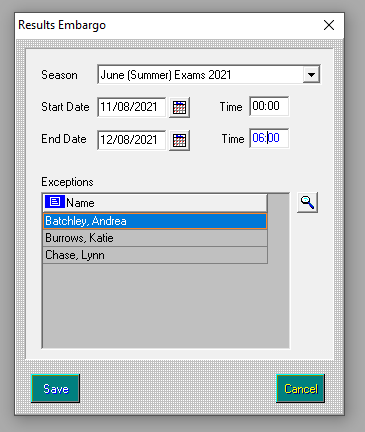 Commercial in confidence
36
XML Results - Embargo
XML Results will only be placed into Aspects which can then be viewed in the usual ways as discussed in previous slides. However they will not be shown in the following areas at this stage:
 Focus | Examinations | Tools | EDIT PI 
Quick Links | Student | Exams 
External Results
Reporting 
Etc.
Commercial in confidence
37
XML Results – Updated Results
As with existing results it is possible that a result is updated for example following a Pending decision (Q to a Grade)
Therefore results files with updated results may be issued
See following slides for information about how files are sequenced….
Commercial in confidence
38
XML Results – File Date:Time Stamps
Sequencing of XML Results Files and Results
All results files have a unique “MessageID” (GUID) so we can check if they have been imported before
Files also have a date:time timestamp in the message header showing the time the file was created
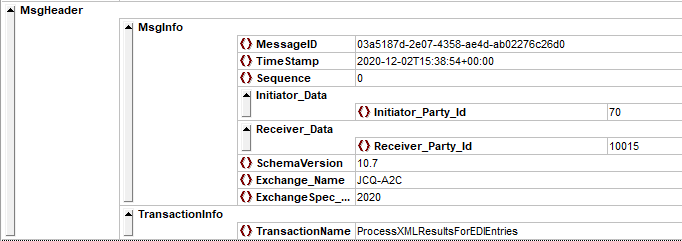 Commercial in confidence
39
XML Results – File Date:Time Stamps
Sequencing of XML Results Files and Results

Initial files will have a Message Header date:time timestamp of one second past midnight of the date of the restricted results download day for the results. So, if a results file is to be provided for the summer results in August it might be 2020-08-19T00:00:01+1:00
Any updated results files would be timestamped similarly with the date:time of the update
The result itself uses two dates.
	QE_Outcome_Date  :  this will always be the publication date (not the 	restricted date)
	QE_Outcome_Date_Time  :  this will be the time the file was created
Commercial in confidence
40
XML Results – File Date:Time Stamps
Sequencing of XML Results Files and Results - Example
Commercial in confidence
41
XML Results – File Date:Time Stamps
Sequencing of XML Results Files and Results - Example
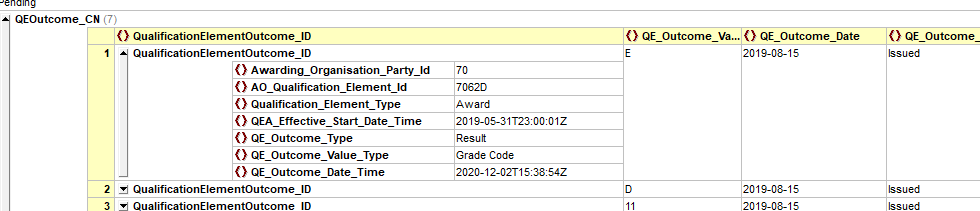 Commercial in confidence
42
XML Results – File Date:Time Stamps
The Outcome date of the file will always be the publishing date (not the restricted date) and will not be updated by updated results. This date can also be used to enforce the embargo.
 The result itself uses two dates.
 	QE_Outcome_Date  :  this will always be the publication date (not the 	restricted date)
QE_Outcome_Date_Time  :  this will be the time the file was created
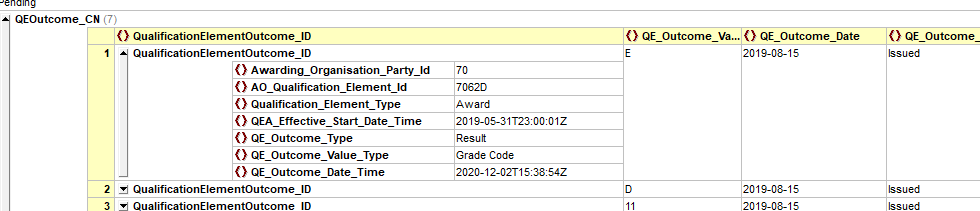 Commercial in confidence
43